HOW TO GET YOUR CE UNITS
WWW.CADAT.ORG
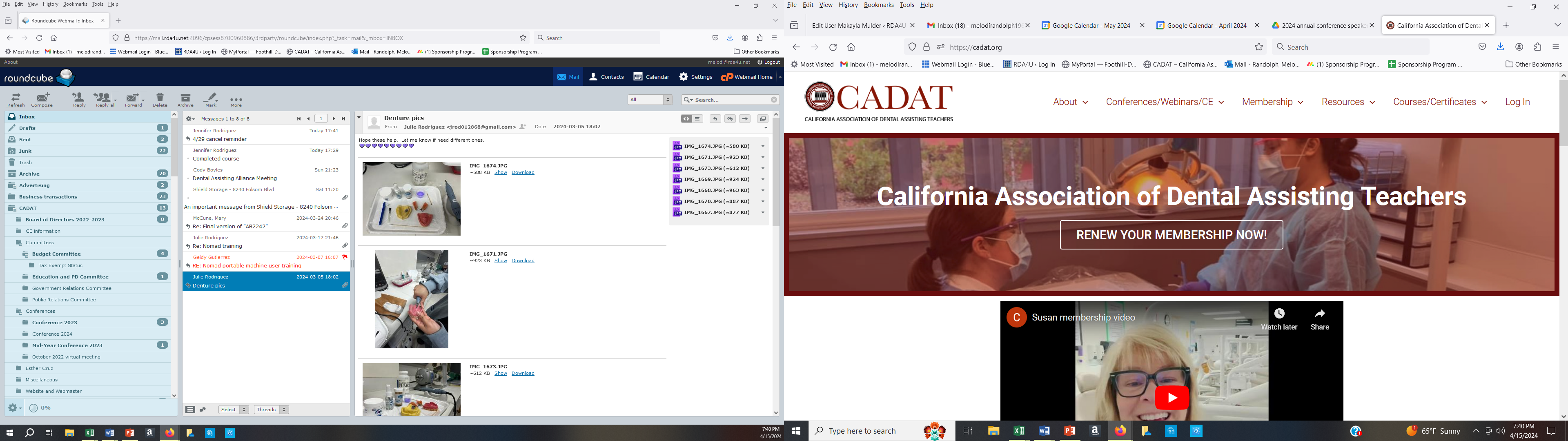 LOG IN . . .
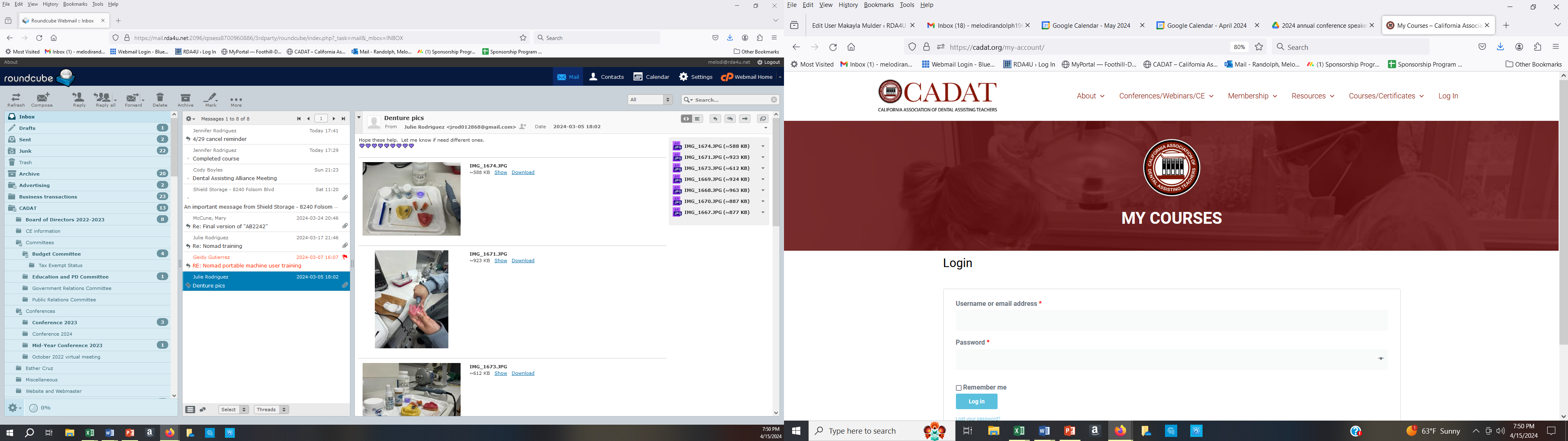 If you have logged in before, it has not changed . . .
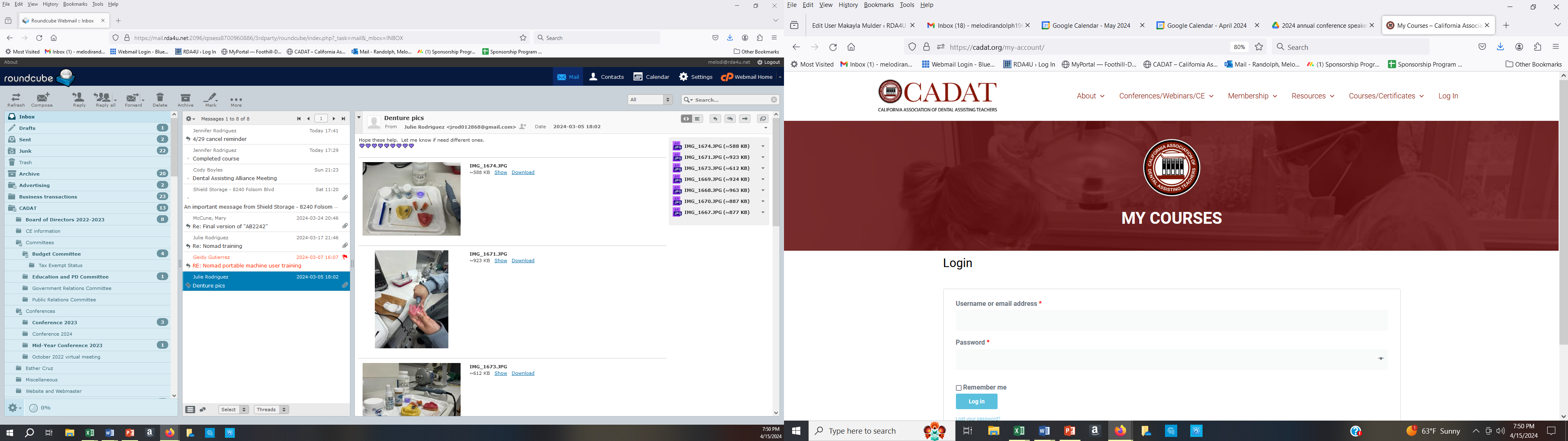 If you have never logged in, then use your e-mail address and password:  Firstname123456

For example:

Melodi@rda4u.net
Melodi123456
Once you are logged in, it will now say
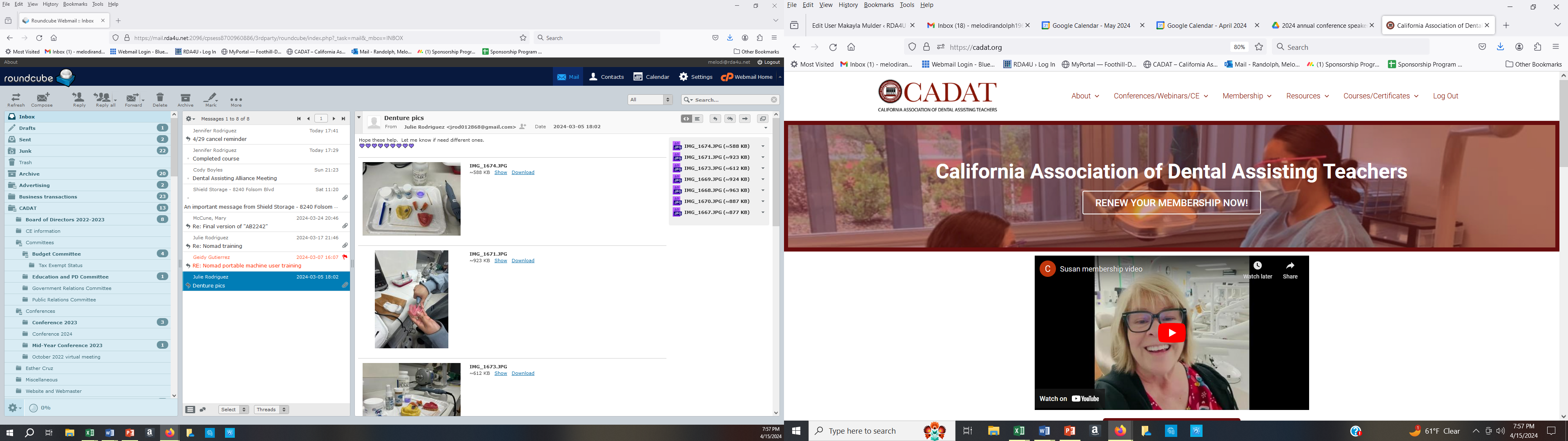 HOVER OVER “COURSES/Certificates” and click
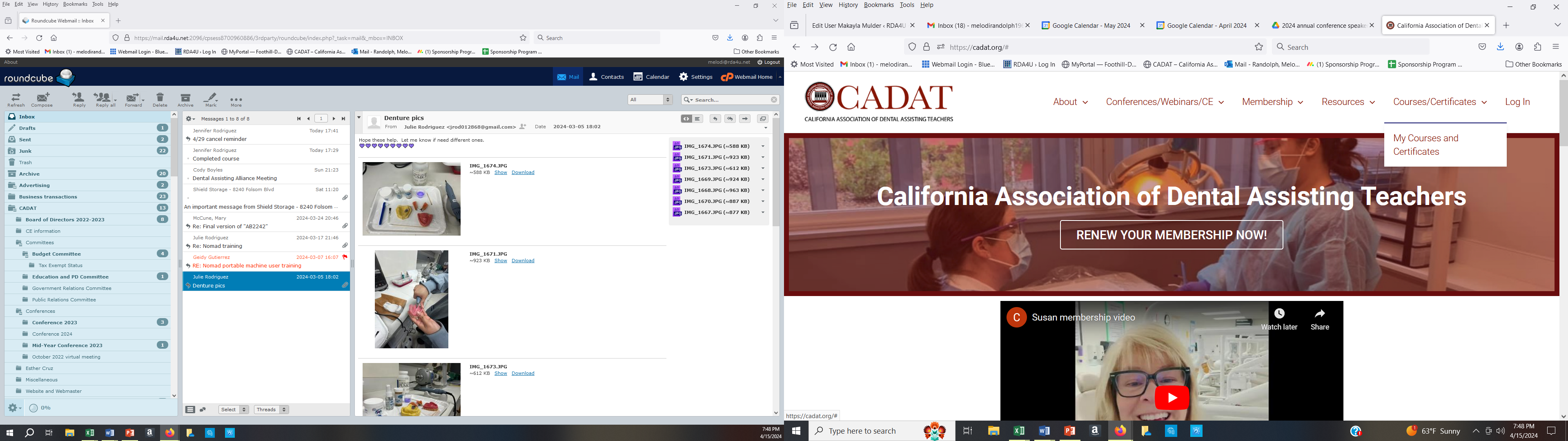 CLICK ON THE RIGHT OPTION . . .
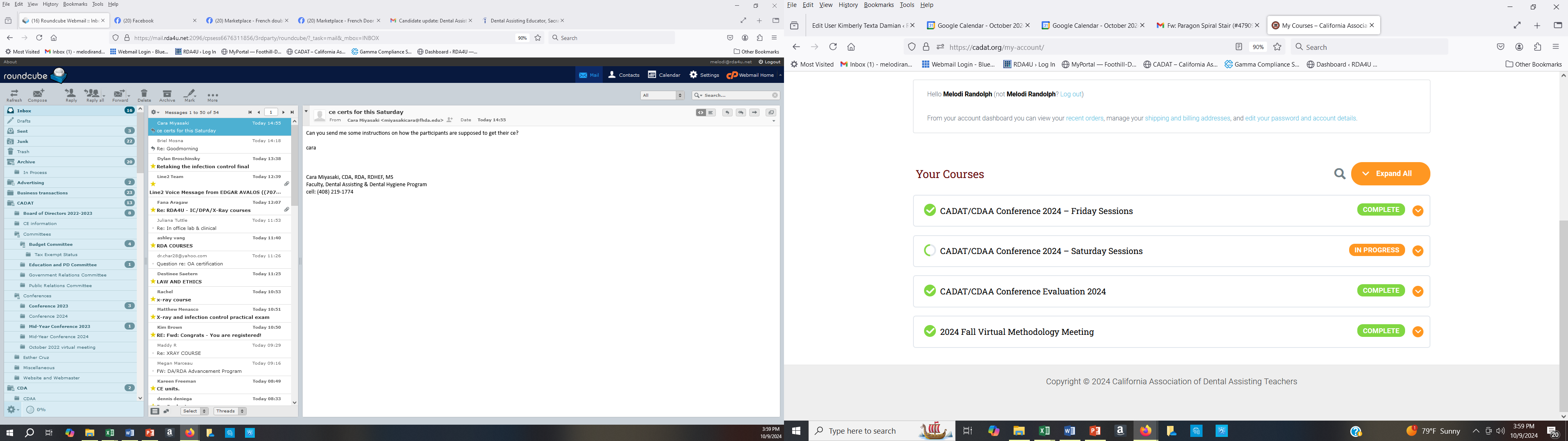 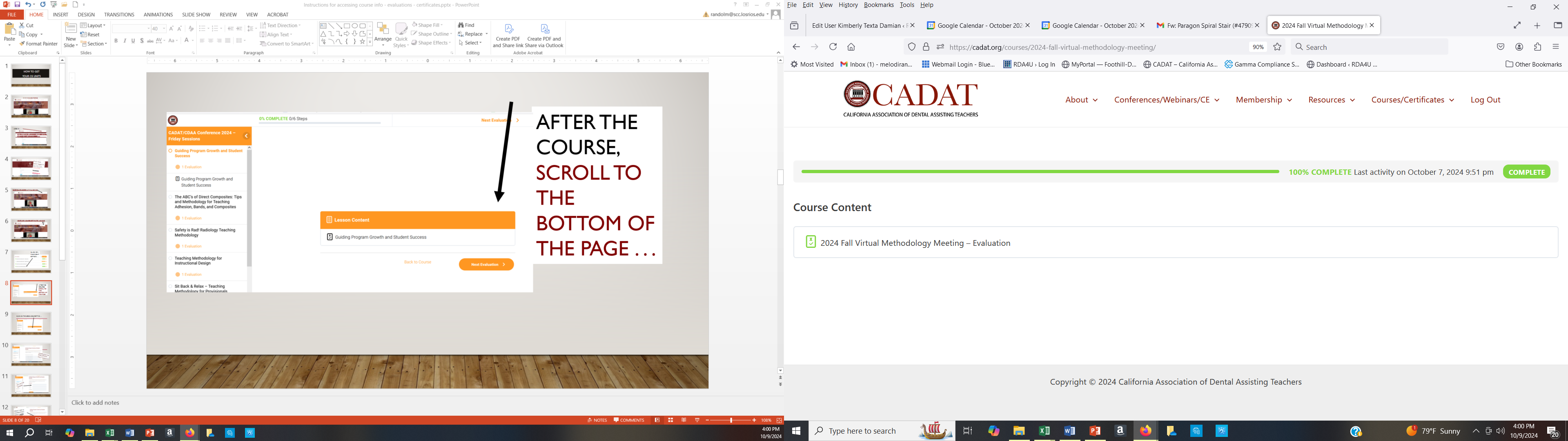 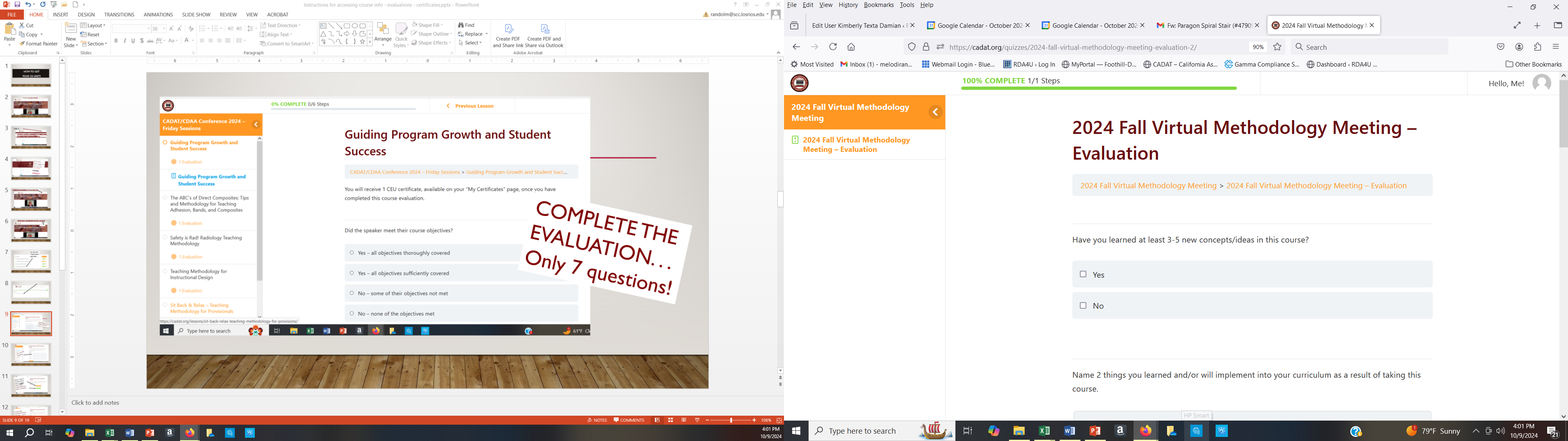 COMPLETE THE EVALUATION. . .  Only 7 questions!
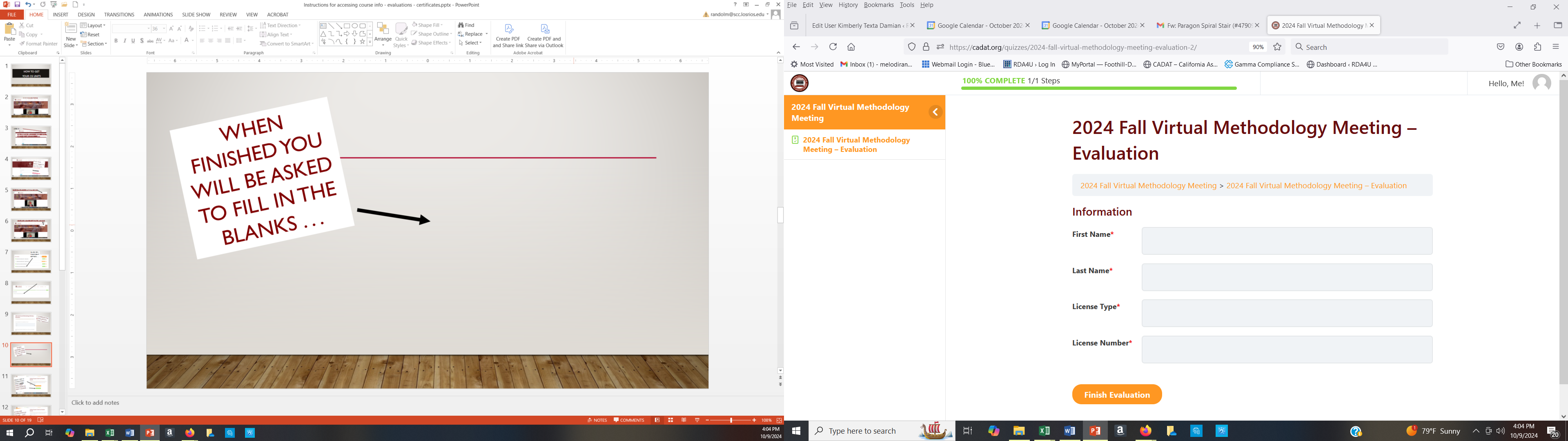 WHEN FINISHED YOU WILL BE ASKED TO FILL IN THE BLANKS . . .
PRINT YOUR CERTIFICATE . . .
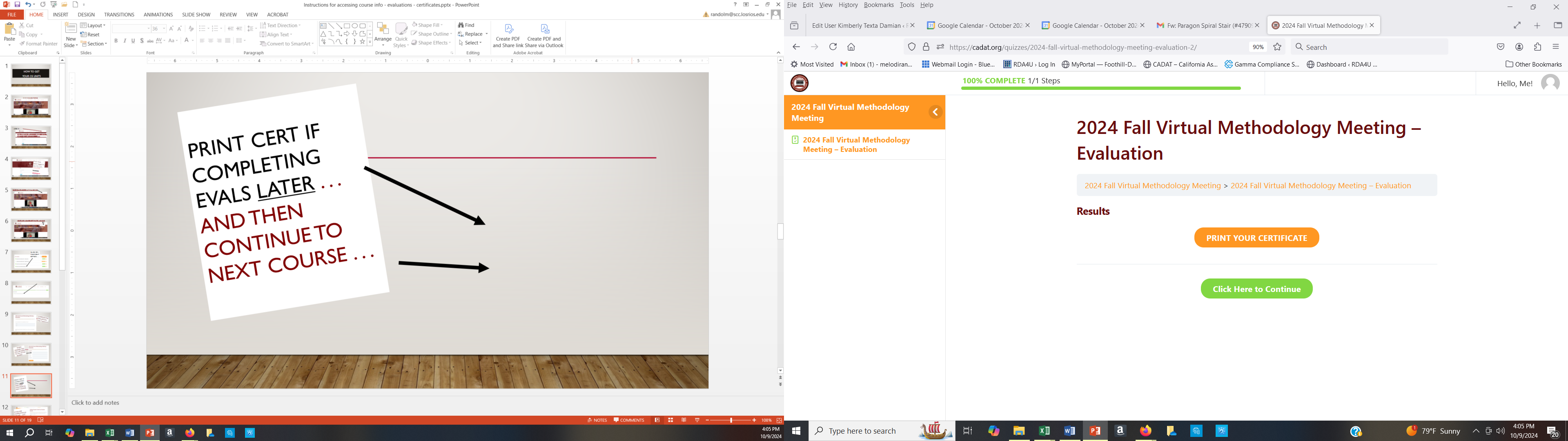 LATER YOU CAN ALWAYS GO BACK IN . . .
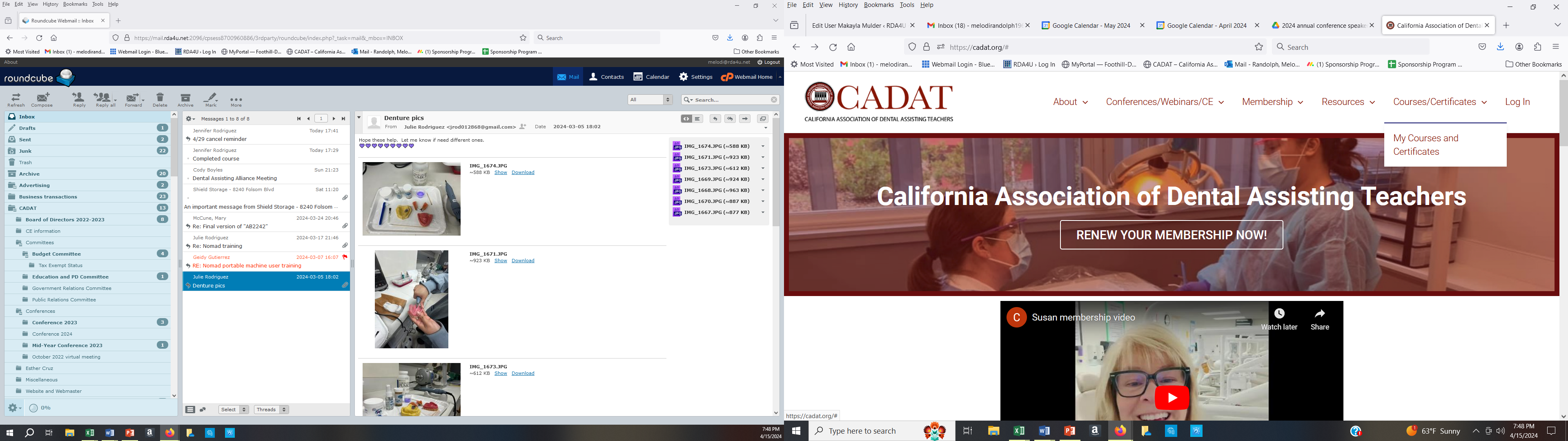 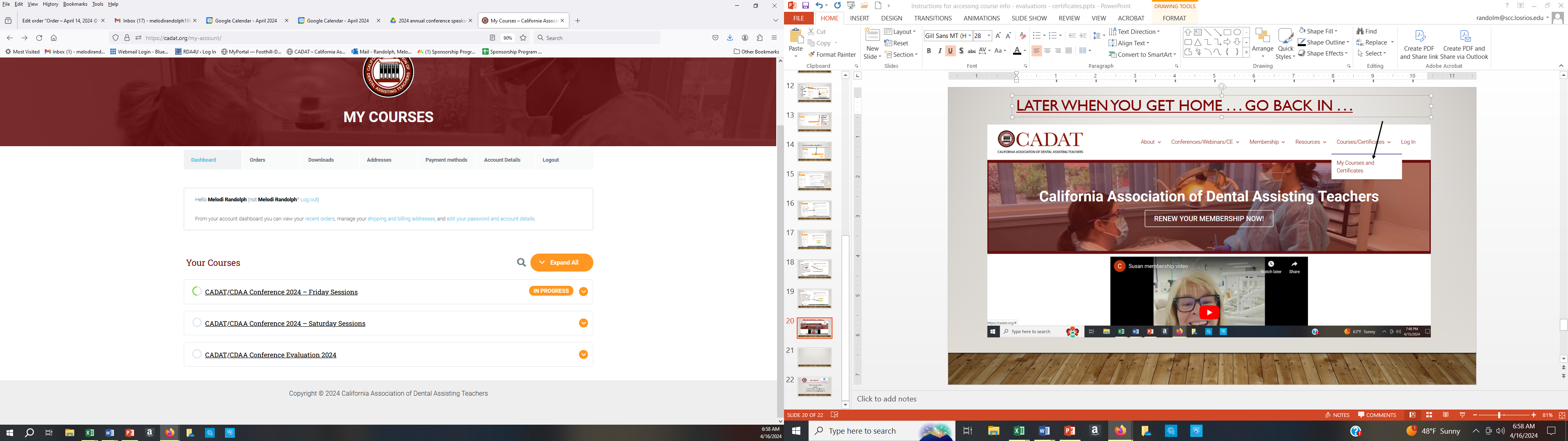 CLICK ON “EXPAND ALL “
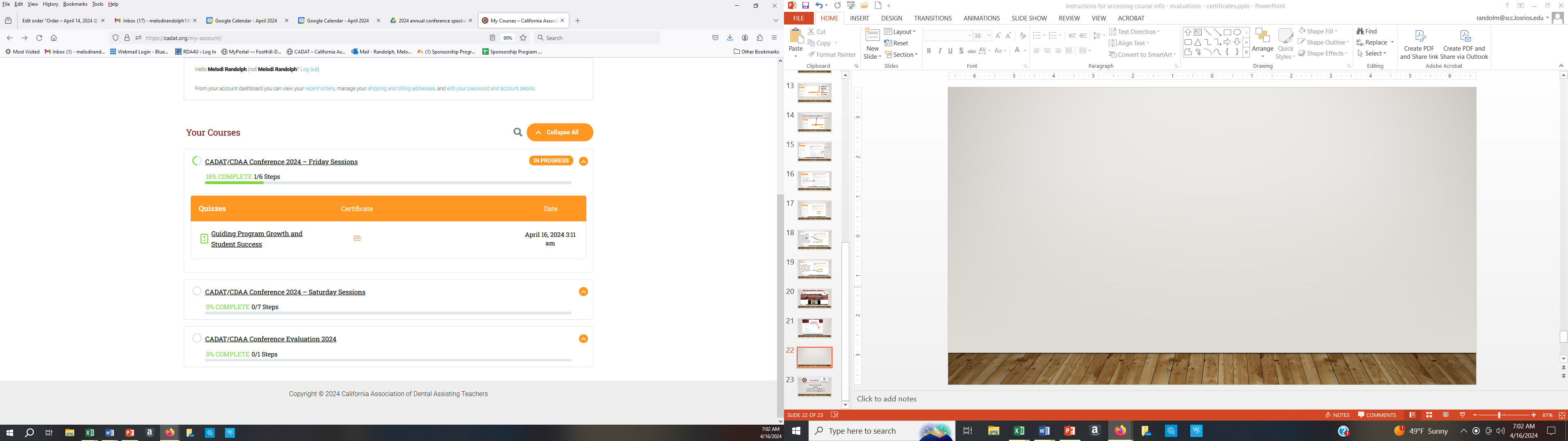 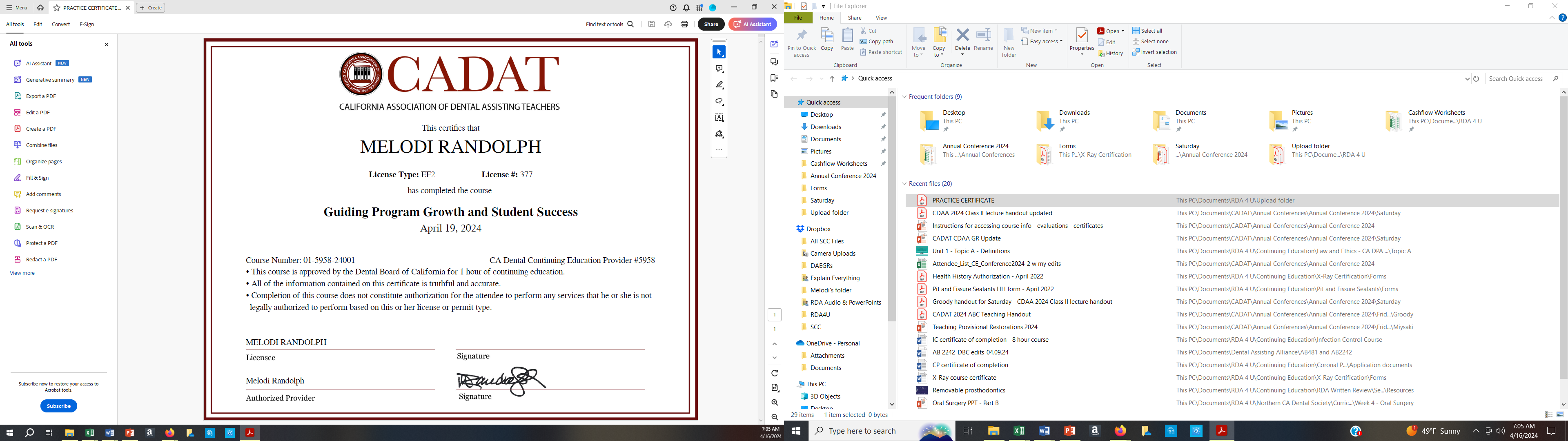 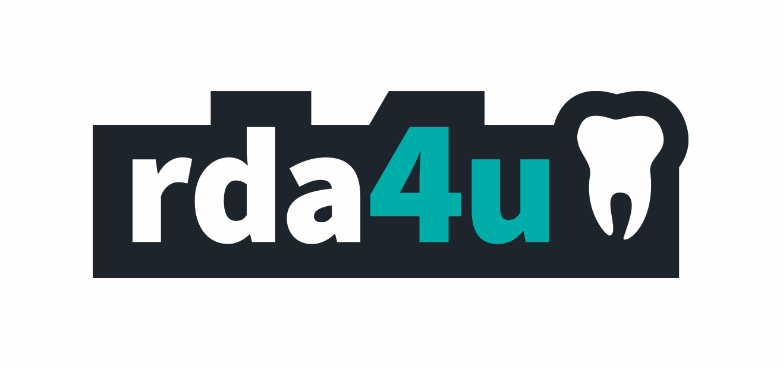 DAEGRS
Dental Assisting Educators Group of California
Questions/Issues . . .
Melodi  Randolph  -  melodi@rda4u.net